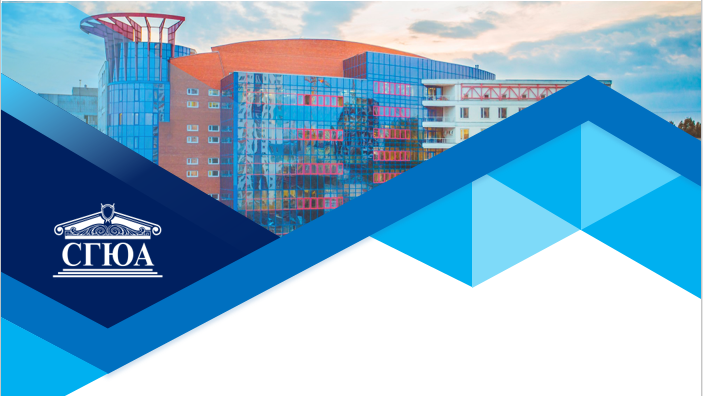 ПРЕЗЕНТАЦИЯ 
ЭЛЕКТИВНОЙ ДИСЦИПЛИНЫ

«Аргументация в устной и письменной речи юриста»
Кафедра русского языка и культуры речи
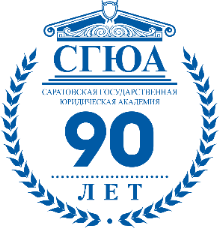 Цель освоения дисциплины
формирование у обучающихся представлений о логически ясной, аргументированной устной и письменной речи в условиях профессиональной коммуникации, об аргументации как виде речевого искусства, о специфике аргументации в юридической деятельности и правовом доказательстве как особой форме аргументации; 
освоение жанров воздействующей речи; 
воспитание культуры  корректной аргументации, которая является частью интеллектуальной и коммуникативной культуры как общества, так и конкретной личности.
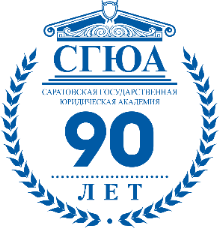 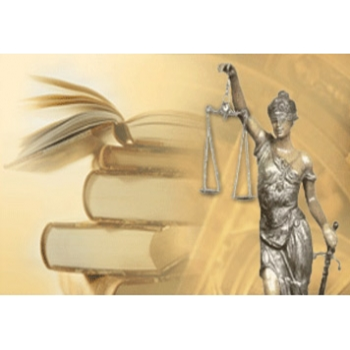 Задачи дисциплины
изучение теоретических основ аргументации: тезисно-аргументной структуры рассуждения, видов аргументов, жанров и образцов аргументирующей речи, методов и приемов построения монологических текстов на различные темы, теории спора;
формирование навыка диалогического и полилогического общения в ситуациях профессиональной деятельности и деловой сфере;
овладение ресурсами русского литературного языка для построения логически и стилистически грамотных, выразительных текстов и высказываний и организации эффективной профессиональной коммуникации;
знакомство с историей и традициями судоговорения, целью, направлениями и иной спецификой аргументации в юридической деятельности, обвинительной, защитительной речи и судебных прениях; 
овладение навыками составления и оформления отдельных видов и жанров деловой и юридической документации, их редактирования и анализа в целях профессионального применения в юридической деятельности.
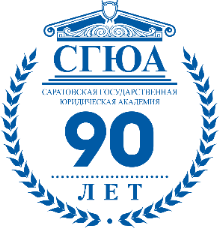 Для кого предназначена дисциплина?
обучающиеся направления подготовки 40.03.01 Юриспруденция:
Гражданско-правовой профиль,
Прокурорско-следственный профиль,
Уголовно-правовой профиль,
Следственно-судебный профиль,
Судебно-адвокатский профиль.
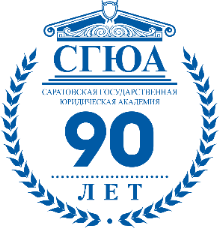 Что изучается в ходе освоения дисциплины?
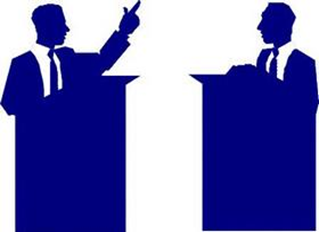 Аргументация как вид речевого искусства
Способы и речевые приемы убеждения
Устное публичное выступление
Структура доказательного рассуждения и виды ошибок в рассуждении
Основные формы юридического диалога
Дискутивно-полемическая речь
Риторическое мастерство судебного оратора
Аргументация в юридических документах
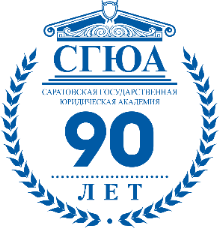 Тематический план дисциплины
Тема 1. Понятие аргументации. Особенности аргументации в юридической деятельности.
Тема 2. Логические основы убедительности речи юриста.
Тема 3. Лингвистический аспект толкования нормативных правовых документов.
Тема 4. Основные технические методы правовой аргументации.
Тема 5. Основные формы юридического диалога.
Тема 6. Устное публичное выступление юриста.
Тема 7. Спор как частный случай аргументации.
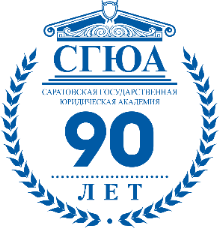 Как будут проходить занятия?
Теоретические опросы
Коммуникативные тренинги
Моделирование ситуаций
Ролевые игры
Составление и редактирование документов
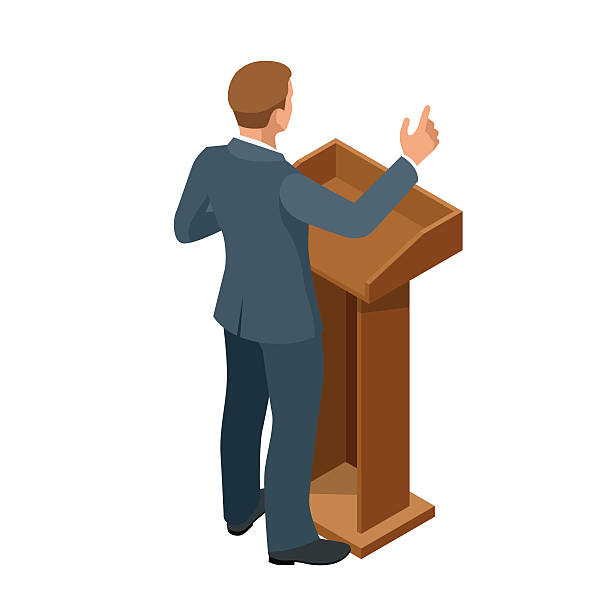 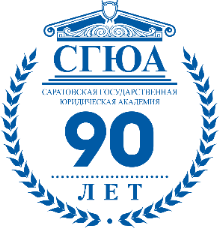 Значение дисциплины для дальнейшего обучения
Основные положения дисциплины могут быть использованы в дальнейшем при изучении следующих дисциплин:
 Уголовное право;
Гражданское право;
Юридическая техника;
Правовая лингвистика;
Теория доказательств
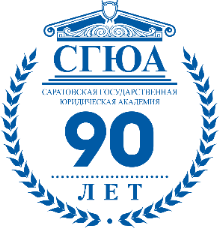 Значение дисциплины для практической работы юриста
умение использовать в речевой практике разные виды аргументации для эффективного общения;
владение приемами логического доказательства и опровержения утверждений, мнений и иных суждений в профессиональном общении; 
владение техникой  построения убеждающей речи;
умение толковать нормативно-правовые акты и другие тексты профессиональной направленности; 
умение распознавать некорректные способы убеждения, логические ошибки и уловки в ситуации судебного спора и других видах дискутивно-полемической речи; 
владение логическими приемами и языковыми ресурсами при составлении и редактировании юридических документов.
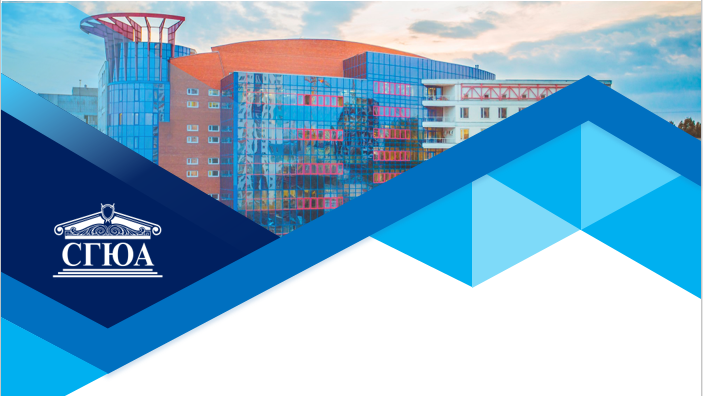 СПАСИБО ЗА ВНИМАНИЕ!